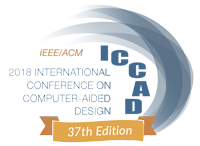 TritonRoute: An Initial Detailed Router for Advanced VLSI Technologies
Andrew B. Kahng,
 Lutong Wang and Bangqi Xu
 UC San Diego VLSI CAD Laboratory
[Speaker Notes: Thanks for the introduction and good afternoon everyone.]
Outline
Background
Preliminaries
Connectivity
Preprocessing
Parallel mixed integer linear programming (MILP)-based routing
Overall flow
Panel routing
MILP formulation
Experiments
Conclusion
[Speaker Notes: In this presentation, I will first introduce the background of this work. Then I will describe some concepts and preprocessing for a cleaner problem formulation. Next, I will present our parallel mixed integer linear programming-based routing methodology. Last, I will show the experimental results and conclude my talk.]
Background
Routing challenges
Complex design rules
Enormous solution space
Physical and circuit considerations
Generic routing flow
Global routing
Detailed routing
Input: route guides = union of gcells
Output: physical nets
Subject to: route guides honoring, design rule honoring
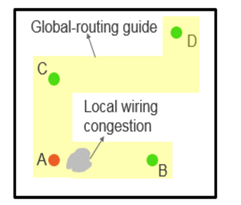 gcell
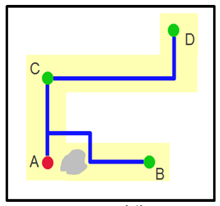 Blockage-aware
http://www.ispd.cc/contests/18/index.htm
[Speaker Notes: [click] Detailed routing is an critical element of advanced node enablement. New technologies come with smaller feature sizes, thus ever-more complex design rules must be comprehend and satisfied in an enormous solution space. 

[click] A generic routing flow consists of global routing and detailed routing. [click] Global routing generates the overall routing topology. [click] And detailed routing realizes the physical connections subject to design rules. 

[click] We use this figure to show the idea of global routing and detailed routing. In the figure, we have a four-pin net. Usually global router generates global connections in the grid of gcells. [click] In this figure, the black dashed lines show the gcells. Route guides are the union of gcells used by the global router. It means that the detailed router should realize the physical connection by staying as close to the guides as possible. [click] One possibly routing solution is shown in the bottom figure. [click] Detailed router must satisfy all design rules, and be aware of other nets and blockages.]
ISPD-2018 Initial Detailed Routing Contest
Input:    DEF/LEF, route guides
Output: initial detailed routed solution
Subject to: 
Route guide honoring
Connectivity constraints
Design rules
Our work: 
Parallel MILP-based panel routing scheme for each layer (intra-layer parallel routing)
Sequential layer by layer routing (inter-layer sequential routing)
Comprehends connectivity and design rule constraints
[Speaker Notes: ISPD-2018 contest is the first ISPD contest on the subject of detailed routing. 
[click] The benchmark suite uses industrial standard LEF/DEF interface, with route guides as the global routing outcome.
[click] The solution needs to honor route guides and design rules, with all nets connected. 

In our work, we propose an initial detailed routing flow based on ISPD-2018 initial detailed routing contest. [click] We develop a parallel, MILP-based panel routing scheme for each layer, called intra-layer parallel routing. [click] And we perform routing sequentially layer by layer, from the bottom to the top layer, called inter-layer sequential routing. [click] Our detailed router comprehends connectivity and design rule constraints, and we show experimental results compared to the contest-winning solution.]
Outline
Background
Preliminaries
Connectivity
Preprocessing
Parallel MILP-based routing
Overall flow
Panel routing
MILP formulation
Experiments
Conclusion
[Speaker Notes: Now I will describe some preliminaries used in this work.]
Inter-Guide Connectivity
For each net, physical terminals traceable through route guides
Instance pins and IO ports covered by same-layer route guides
Traceable
Example (A): two M1 guides with touching edges
Example (B): M1 and M2 guides with non-zero overlapped area
Preprocessing  simplify routing patterns
N
M
Guide (M1, V)
Guide (M2, H)
jog
Pin (M1)
(A)
(1) Splitting
(2) Merging
(3) Bridging
(B)
[Speaker Notes: Foe the input route guides, we assume that all guides are connected. 
[click] It means that for each net, all physical terminals are traceable through route guides. Here physical terminals can be standard cell pins and IO ports, and they must be covered by a route guide on the same metal layer. 

[click] We give two examples for the traceability. This example shows a net with pin M and N, and route guides on M1. [click] we can trace from M to N through touching edges of the route guides. 

[click] In another example with route guides on both M1 and M2, [click] we can trace from M to N through route guides on neighboring metal layers, as long as they have a non-zero vertically overlapped area. 

[click] In the first example, we need jogs and nonpreferred-direction wires. However in the second example, uni-directional routing is sufficient. [click] To simplify our method described later, we convert all route guides like example A to the ones shown in example B. [click] We first split all route guides into unit-width rectangles, along the preferred routing. [click] We then merge route guides along preferred routing direction, [click] and create new route guides one layer above to avoid jogs.]
Outline
Background
Preliminaries
Connectivity
Preprocessing
Parallel MILP-based routing
Overall flow
Panel routing
MILP formulation
Experiments
Conclusion
[Speaker Notes: After the preprocessings, now I will describe the overall flow, panel routing, and the MILP formulation.]
Overall Flow
Split layout into gcell-width panels along the preferred routing direction
…
Routing panel
[Speaker Notes: This slide shows the overall flow. I will explain our flow using the figure below. In this figure, we show a layer by layer metal stack. Let’s say metal 1 is horizontal, metal 2 is vertical, and metal 3 is horizontal. 

[click] First of all, we partition the layout into panels. Each panel has gcell width, and is along the preferred routing direction. In this way, wires in different panels can be routed in parallel.]
Overall Flow
Intra-layer parallel routing
Parallel routing for alternative panels
Sequential routing from bottom to top layer
Inter-layer sequential routing
…
Routing panel (odd)
Routing panel (even)
[Speaker Notes: More specifically, to address the design rules across the panel boundary, we perform parallel routing for alternative panels. [click] In this figure, we first parallelly route all odd panels. [click] Then, given the boundary wire segments, we perform routing on all even panels. 

[click x2] Next, we proceed to route alternative panels on M2, [click x2] then on M3, etc. 

[click] Overall, we call our flow intra-layer parallel routing, and inter-layer sequential routing.]
Panel Routing
Panel routing = routing of all route guides in a panel
Inter-guide connectivity  finished routing all guides = finished routing of a net

Routing of a route guide
Connect to all lower-layer segments
Connect to all pin shapes in the current layer
Connect to all upper-layer guides
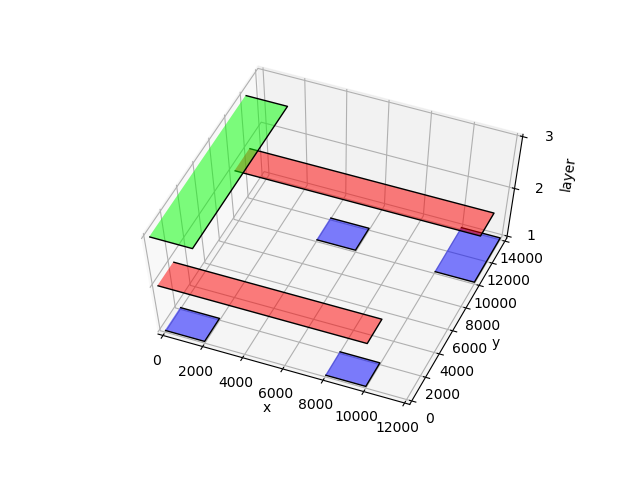 C
D
B
Connect to …
PIN
A
Connect to 
an access point
Guide (M2)
Guide (M1)
Guide (M3)
Pin
[Speaker Notes: Given the overall flow, now I will decompose the idea of panel routing. Panel routing is equal to routing all route guides in a panel. Remember we have assumed inter-guide connectivity. Thus, finishing routing of all route guides means finishing routing an entire net. 

[click] Here routing of a route guide means: [click] connecting to all lower-layer segments; [click] connecting to all pin shapes in the current layer, or [click] connecting to all upper-layer route guides. 

[click] However, we will simply all the above “connect to” requirements to “connect to” an access point.]
Access Point & Access Point Cluster
APC1
connects to
connects to
APC3
APC1
APC2
APC3
APC2
Guide (M1)
Access point
Guide (M2)
Guide (M3)
[Speaker Notes: [click] An access point is an on-grid point on the metal layer of the route guide. In this way, the router does not need to look into lower layer, upper layer or pin shapes because they are all taken care by the access point.

[click] Access points derived from the same object form an access point cluster. In this figure, assume we are routing a guide on M2. There is one routed segment on M1, and an unrouted guide on M3. For M2 routing, we have APC1 for lower-layer M1 segment, APC2 for an M2 pin shape, and APC3 for a M3 guide. 

[click] The panel routing just needs to realize the physical connections between APCs, and the AP itself can provide physical connections to the lower layer, upper layer or pins. 

To route this net, we need to create at least 2 routing segments to connect them. [click] We use minimum spanning tree to choose exactly 2 APC to APC connections. The right figure shows the graph. Each node represents an APC, and each edge represents an APC to APC connection. The cost of an edge is the smallest same-track AP distance. 

We show [click] dist1,2, [click] 2,3 and [click] 1,3 in the left figure. [click] Obviously, for the minimum spanning tree, we choose APC1 to APC2, and APC2 to APC3.]
Access Point
via12
Guide (M1, V)
extension
Guide (M2, H)
Guide (M3, V)
Pin shape (M2)
Routing Track (M2)
Routing Track (M3)
Segment (M1) attached with AP
Segment (M2) attached with AP
Routed segment (M1)
Access point (V12)
Access point (pin)
Access point (V23)
[Speaker Notes: Now I will use examples to show how we generate access points. This slide shows access points for lower-layer segments. In this example, M1 guide has vertical routing, and it is in blue; M2 guide has horizontal routing, and it is in red. We have finished routing on M1 and we are currently routing M2. [click] To connect down to the M1 segment, we pre-generate one M2 on-grid access point for every M2 track. [click] Here we have five access points. Each M2 access point indicates the down via location, and an extension or trimming of an M1 segment. [click] For example in the top figure, we show the down via, [click] and extension.]
Access Point
Guide (M1, V)
Guide (M2, H)
Guide (M3, V)
middle
Pin shape (M2)
Routing Track (M2)
Routing Track (M3)
Segment (M1) attached with AP
Segment (M2) attached with AP
Routed segment (M1)
extended
Access point (V12)
Access point (pin)
Access point (V23)
[Speaker Notes: The second example shows access points for a pin on the current routing layer. 

[click] Given M2 is horizontal, the access point is the middle of left and right shape boundaries for each on-track y coordinates. [click] For vertical pin shapes, we also create access points using extension wires to make more pin access points. [click] Again we have 5 access points in this case.]
Access Point
Guide (M1, V)
Guide (M2, H)
Guide (M3, V)
Pin shape (M2)
Routing Track (M2)
Routing Track (M3)
Segment (M1) attached with AP
Segment (M2) attached with AP
Routed segment (M1)
Access point (V12)
Access point (pin)
Access point (V23)
[Speaker Notes: The third example shows access points for upper-layer unrouted segments. 

[click] Assume we have five horizontal M2 tracks, and 3 vertical M3 tracks, therefore we have 15 M2/M3 track intersections, and we generate one access point for each of them. However, contrary to the first example, since down vias are only assigned when routing M3, the access point does not mean actual Via23 location, and the M2 segment can be trimmed or extended according to the M3 routing solution. In our actual implementation, no matter how many M3 tracks are there in the guide, we will only generate two access points per M2 track to reduce runtime.]
MILP Formulation
short
APC1
APC2
APC1
APC2
Intersection with 
upper layer guide
Segment 
candidate
pin
guide
(a)
Segment 
candidate
1
uniqueness
2
Conflict due 
to uniqueness
DRC!!!
3
4
Conflict due 
to design rule
(b)
[Speaker Notes: Now I will describe our MILP formulation. The inputs are spanning tree result for each net, and the output is a routed solution such that all APCs are connected. 

We use the example on the right to explain the formulation. Assuming in the panel, we have two nets, and each net has a route guide. [click] The blue guide has two APCs, on the left and middle. [click] The red guide also has two APCs, on the middle and right. Since there are only two APC per guide, the minimum spanning tree naturally connects the two APCs within each net.

For each MST edge, we propose all candidate routing segments. Using on-track wiring, [click] we have two candidates v11 and v12 for the blue, [click] and two candidates v21 and v22 for the red. 

[click] Then we create a conflict graph of four nodes. Each node has a weight indicating the preference of choosing the node. There are two types of conflict edges. The first one is due to uniqueness. We can only choose one candidate routing segment per MST edge. [click] If v is a binary indicating whether a certain candidate is being selected, then v11+v12<=1. [click] Similarly, v21 plus v22 must be smaller or equal to one. 

Second, two vertices conflict if they have design rule violations. [click] In the example, v12 and v21 share the same track, so there will be a short if they are selected together. Therefore, we have v12 plus v21 to be smaller or equal to one. Two vertices can also be in conflict if their down vias, or trimming or extension of the lower-layer segment violates minimum area or spacing rules.

[click] The objective is the weighted sum of all nodes. By solving this MILP, we know which candidate routing segment is selected, along with the selected access points.]
Additional DRC Prevention Techniques
Prevention of up-via DRCs
Line-to-via pitch: minimum nonpreferred-direction spacing between via and wire
Via-to-via pitch:   assuming via spacing = nonpreferred-direction spacing
V23
V23
net1
net1
V23
net2
net2
net3
V23
Segment (M2)
Guide (M3)
net3
Guide (M2)
[Speaker Notes: One special case for DRC prevention is related to upper-layer unrouted segments. Since up-vias are not assigned when we route the lower layer, our MILP formulation cannot prevent DRCs related to the upper vias. In this example, net1 and net3 are going to switch to the higher layer in the green gcell. Net2 is a net passing through. Since we do not assign actual via locations in M2 routing, these three M2 segments form a legal solution. However, when we route on M3, the large transition via cannot be legal no matter how we trim or extend M2 wires. 

Thus, we define a line-to-via pitch and via-to-via pitch. [click] line-to-via pitch is minimum nonpreferred-direction spacing between a via and a wire. We disable any routing segment passing the gcell within line-to-via pitch. [click] via-to-via pitch is simply enforcing via spacing rules in nonpreferred direction if two vias are within one gcell. These pessimistic methods resolve most of via spacing and short DRCs, especially in the presence of huge transition vias.  

[click] We build nodes with a conflict edge if two candidate routing segments do not satisfy the rules. An example of solution is shown in the right figure.]
Outline
Background
Preliminaries
Connectivity
Preprocessing
Parallel MILP-based routing
Overall flow
Panel routing
MILP formulation
Experiments
Conclusion
[Speaker Notes: The above is our methodology. Now I will present experimental setup and results.]
ISPD-2018 Initial Detailed Routing Contest
Designs with memory cells, power/macro blockages, off-track pins/IOs
Technology: 45nm and 32nm nodes
Multi-layer metal stack, two M1 pin-access directions, transit (huge) vias
Rules: 1D spacing table, one each {end-of-line spacing, cut spacing, min. area}
[Speaker Notes: We use the official ISPD-2018 contest benchmark suites. The detailed information is summarized in the table. Across the 10 testcases, there are memory cells, power and macro blockages and off-track pins and IO ports. The testcases vary from 8K cells, up to 290K cells. All testcases have 9 routing layers, across two technology nodes. Especially, the first four have vertical M2 and last six have horizontal M2 and pin access layers. 

For the design rules, the contest only enforce a simple 1D spacing table, with one line of end-of-line spacing rule, one line of cut spacing rule and one line of min-area rule.]
ISPD-2018 Initial Detailed Routing Contest
High penalty
Low penalty
Routing cost
[Speaker Notes: This slide shows the official evaluation metrics. The solution is evaluated by comparing a total raw score for each solution. The score is calculated as the weighted sum of each metric. There are three types of metrics. 

[click] First of all, there is wirelength and via metric. Each unit wirelength contribute to 0.5 points, and each via contribute to 2 points. This can be seen as the routing cost in the total raw scores. 

[click] Second, there are several routing preference metrics. For example, out-of-guide wire and via contribute another 1 point in the total raw score. This can be seen as low penalty terms in the total raw score.

[click] Third, there are DRC metrics. For example, each occurrence of spacing violation introduces 500 points to the total raw score. This can be seen as the high penalty terms in the total raw score. 

A better solution has a lower total raw score. And the high penalty terms should be avoided as much as possible. I will show the experimental results in the next slide.]
Experimental Results (vs. ISPD-2018 contest best solutions)
Raw scores compared (and normalized) to best of ISPD-2018 contest 
Larger improvement of raw scores due to better DRC
~70% reduced raw scores for test5 to test10
58.05% reduced raw scores on average
TR:       TritonRoute
ISPD18: best of contest
70% reduction in raw scores
[Speaker Notes: We show the experimental results by comparing the TritonRoute solution to the best of ISPD-18 contest for each testcase. We show the total raw scores, with metrics breakdown into the three main categories. We set the total raw score as 1 for the contest winning solution, and normalize our scores accordingly. Especially, we separately show the routing cost terms in wirelength and via count. 

For all testcases, the routing preference metric contribute little to the total raw score. For test1 and test2, the contest-winning solution already shows relatively low #DRCs, thus more than 80% of raw scores are from the routing cost. However, after test3, the contest-winning solution cannot effectively resolve DRCs, resulting into up to 80% scores contributed from high penalty DRCs. This dramatically degraded the solution quality.

[click] For the TritonRoute solution, we can see that it shows similar routing cost, but dramatically lower DRCs. We reduce around 70% total raw scores from test5 to test10. [click] On average, our solution is more than 58% better than the contest-winning solution.]
DRC Results (vs. ISPD-2018 contest best solutions)
>90% reduction in DRC for test5 to test10
63% reduction in DRC on average for all
90% reduction in DRCs
TR:       TritonRoute
ISPD18: best of contest
[Speaker Notes: This slide shows our DRC improvement over the contest-winning solution in details. We can see a dramatically decrease in spacing and metal shorts compared to the contest-winning solution. [click] For testcases from test5 to test10, we have achieved more than 90% reduction in DRCs. [click] For all 10 testcases on average, the reduction in DRC is 63%.

Please see our paper for detailed metrics comparison.]
Conclusion and Future Goals
Parallel, MILP-based panel routing
58.05% better raw scores compared to ISPD18 best results per design
>90% reduction in DRC for complex designs (test5 – test10)
Ongoing / future works
Routing refinement: topology, wirelength and via count
Better detour handling
Improvement of pin accessibility
Improvement of rule handling
Runtime and memory reduction
[Speaker Notes: In summary, we propose a parallel MILP-based panel routing methodology. We achieve on average 58% better raw scores compared to the contest-winning solution, with up to 90% reduction in DRCs for the last six, most complex testcases. 

Next I would like to briefly introduce the OpenROAD project.
/*
Our future work include routing refinement in terms of wirelength, via count and topology optimization; better detour handling, improvement of pin accessibility and rule handling; as well as runtime and memory reduction.
*/]
Towards OpenROAD
OpenROAD (theopenroadproject.org)
DARPA IDEA program
UCSD and four other universities, Qualcomm, Arm
Fully automated and open-source RTL-to-GDS tool chain in advanced node

Gaps between the contest and the “real-world”
Incremental routing
Non-default rules
Pin accessibility
DRC handling
Advanced-node rule deck
Etc.
Versatile database
Improved heuristics
Robust support
[Speaker Notes: OpenROAD is a project in the DARPA IDEA program. The program involves UCSD and four other universities and two industrial partners. The end goal of the program is to have a fully automated and open-source RTL-to-GDS tool chain. 

[click] From the detailed routing perspective, there is still a large gap between the ISPD-18 contest and the real-world. [click] First, the real world implementations often requires interactions between different stages, with pre-routed nets, incremental routing and non-default rules. The support of real-world usecases requires scalable and versatile databases. [click] Second, advanced node design becomes far more complex than mature nodes, with lots of efforts paid on pin accessibility and DRC handling. This requires improved heuristics. [click] For advanced node design, even before the detailed router can address the complex rules, the rule deck itself needs comprehensive understanding. 

In the next few slides, I will briefly describe the example usecases, current status and future perspective of TritonRoute.]
Use Cases for TritonRoute
Clock tree routing: support of NDR
Signal routing: support of incremental routing, honoring existing clock trees, blockages or power delivery networks
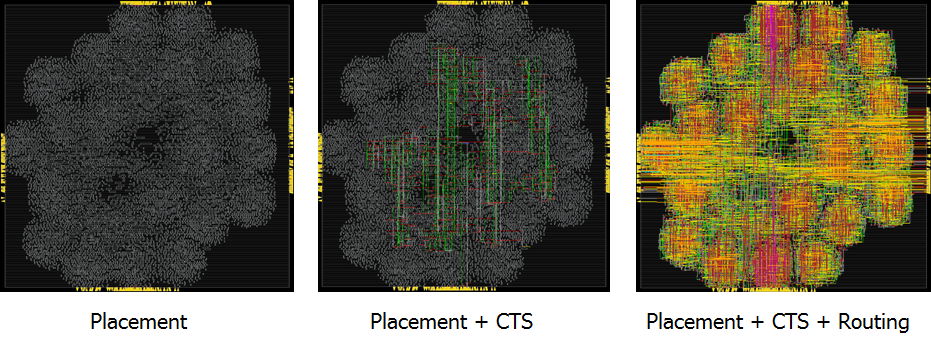 [Speaker Notes: The most familiar usecase in real-world would be around the clock tree. The figure shows a preliminary CTS + routing flow using TritonRoute. The design is first clock-routed, then signal-routed. 

[click] Clock routing usually requires the usage of non-default rules to increase the clock tree robustness.

[click] And in the later signal routing stage, the detailed router needs to honor the existing clock trees, as well as other blockages or power delivery networks.]
TritonRoute Current Status: Pin Accessibility
Issue: 2D pin shapes  extra complexity for legal pin access points
Solution:
Placement co-optimization: analysis and filtering “bad” cell master/abutments
Library preparation: enumeration of legal via locations
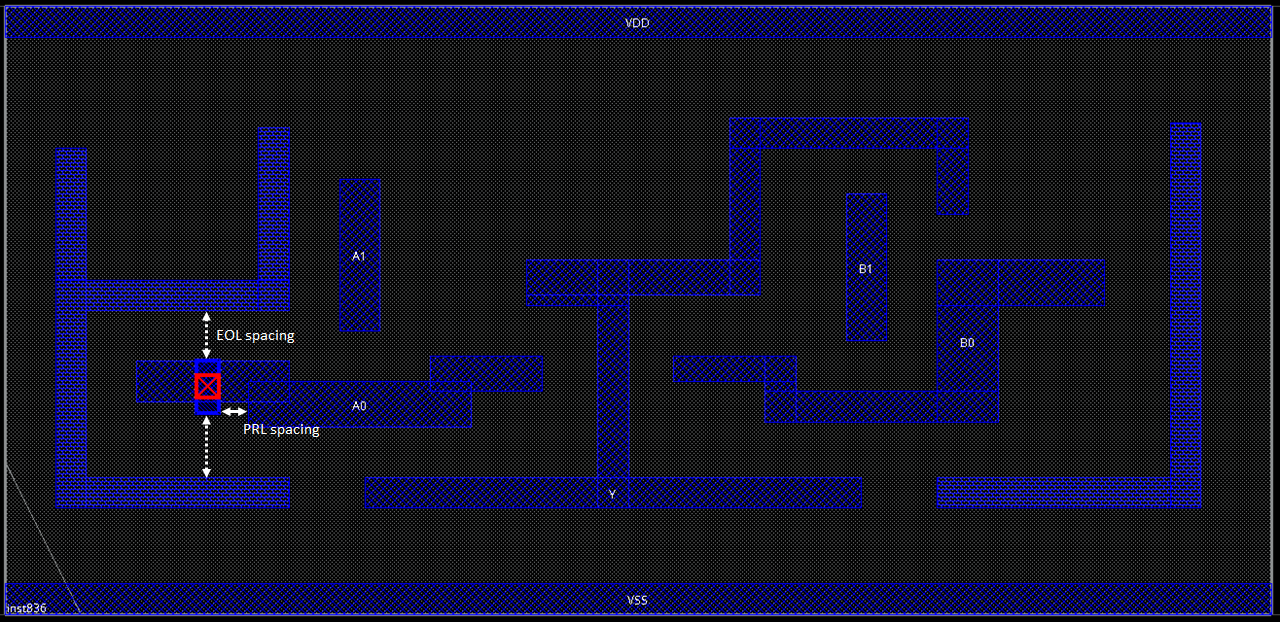 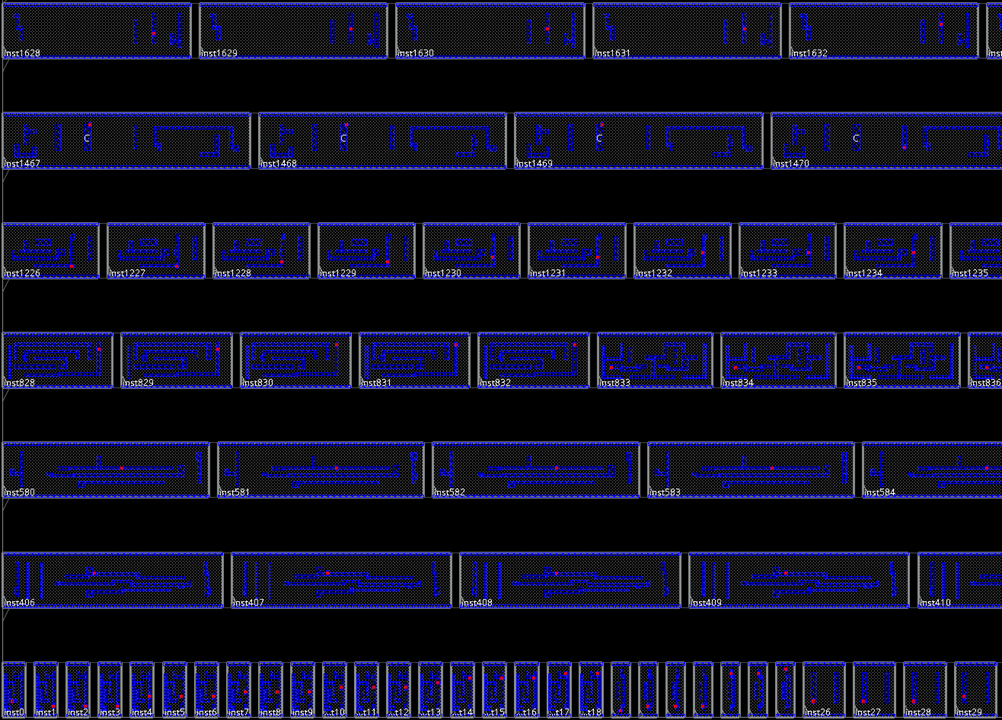 Enumeration of legal pin access points for all standard cells
A legal pin access
[Speaker Notes: This slide shows the current status towards pin accessibility. 

[click] In both ISPD-18 contest and real-world standard cells, pins often have 2D polygon shapes. This adds great complexity in determining legal pin access points. A “bad” pin access point often creates DRCs, which is hard to fix in later routing stages.

[click] There are two solutions to this problem. First is co-optimization with placement. We can analyze and filter out “bad” cell masters, and / or bad cell abutments prior to routing. [click] Also, we can do library preparation before detailed routing. In a preliminary improved routing flow, we first enumerate all legal via locations for all standard cells. 

[click] In the figure below, we show the enumeration of pin access points on the left. Each circle means one legal via locations. [click] On the right, we show one example of legal via location.]
TritonRoute Prospects: Advanced-Node Rule Handling
Large gap between the contest and real-world routing rules
ISPD18: 15 lines of M2 routing rules
28nm: ~80 lines of M2 routing rules
16nm: ~170 lines of M2 routing rules
[Speaker Notes: This slide previews the gap between the contest and the real-world routing rules in 28 and 16 nm nodes. 

We compare the metal routing rules in LEF. The most complicated testcase in ISPD-18 contest has 18 lines of M2 routing rules. However, this number becomes 80 and 170 in 28 and 16nm nodes. The breakdown of M2 routing rules is detailed in the table. 

[click] For example, ISPD18 only has a 1D stacing table. However, in 28nm, there are two 2D spacing tables, and this number becomes more than 3 in 16nm node, requiring additional support of  LEF version 5.8 rules. [click] Also, 16nm introduces more rules, such as FORBIDDEN spacing and ENCLOSURE spacing. The support of all rules above 16nm is one of main goals for the OpenROAD project in the future.]
Thank you!
[Speaker Notes: This the end of my talk. Thank you for your attention!]
BACKUP
ISPD-2018 Initial Detailed Routing Contest
Designs: 10 testcases
Up to 290K standard cells and 182K nets
Memory cells, power/macro blockages, off-track pins/IOs 
Technology: 45nm and 32nm nodes
Multi-layer metal stack, two M1 pin-access directions, transition (huge) vias
Design rules: spacing table, end-of-line spacing, cut spacing, min. area
Input: DEF/LEF, route guides
Output: initial detailed routed solution
Subject to: route guide honoring, connectivity constraints and design rules
[Speaker Notes: ISPD-2018 contest is the first ISPD contest on the subject of detailed routing. [click] The entire benchmark suite consists of 10 testcases, with up to 290K cells and 182K nets. The contest exposes some of the real industrial challenges to the academic community, such as memory cells, power/macro blockages and off-track pins and IO ports. 

[click] The testcases are in 45nm and 32nm nodes, with multi-layer metal stack, two M1 pin-access directions and transition vias. However, the design rules are simplified for academic use, with only a 1D spacing table, end-of-line spacing, cut spacing and min area rules. 

[click] The benchmark suite uses industrial standard LEF/DEF interface, with route guides as the global routing outcome.

[click] The solution needs to honor route guides and design rules, with all nets connected.]
Previous Works
Fundamental algorithms
Lee’s algorithm
A* search
Ripup-and-reroute paradigm
Recent publications
Gridless pin access [Nieberg11]
Pin-access planning in SADP [Xu16]
SADP routing scheme [Ding17][Du13][Gao12][Liu16]
Flow-based optimal routing [Han15]
RegularRoute / BonnRoute
Our work: 
Parallel MILP-based panel routing scheme for each layer (intra-layer parallel routing)
Sequential layer by layer routing (inter-layer sequential routing)
Comprehends connectivity and design rule constraints
[Speaker Notes: This slide briefly reviews the previous work. In history, there are fundamental algorithms that is the base for most commercial products, such as Lee’s algorithm, A* search, ripup-and-reroute paradigm. 

[click] Recent publications focus more on a very limited area of routing, such as pin access, SADP compatible routing, optimal routing targeting routing hotspots. Only a few works such as RegularRoute and BonnRoute propose an end-to-end detailed routing flow. However, it is difficult to evaluate and compare to these works because the lack of a universal academic detailed routing benchmark. 

In our work, we propose an entire initial detailed routing flow based on ISPD-2018 initial detailed routing contest. [click] We develop a parallel, MILP-based panel routing scheme for each layer, called intra-layer parallel routing. [click] And we perform routing sequentially layer by layer, from the bottom to the top layer, called inter-layer sequential routing. [click] Our detailed router comprehends connectivity and design rule constraints, and we show experimental results compared to the contest-winning solution.]
Connectivity
Route guides for each net are connected
D
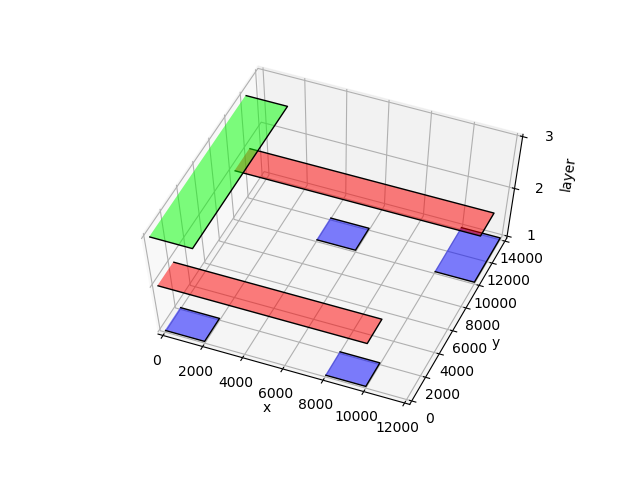 C
C
D
B
A
B
A
(a) 2D
(b) 3D
Guide (M2)
Guide (M3)
Pin
A routing solution
Guide (M1)
[Speaker Notes: In this slide, I would like to first describe one property of the route guide – the connectivity. For each net, the route guides must be connected. Here we show an example, we have a net of four pins, with several route guides on M1, M2 and M3. The left figure shows the 2D view, and the right figure shows the 3D view. From the right figure, it is clear to tell that all four pins of this net can be physically connected using wires and vias within the route guides’ region. In the next slide, I will formally define it as inter-guide connectivity.]